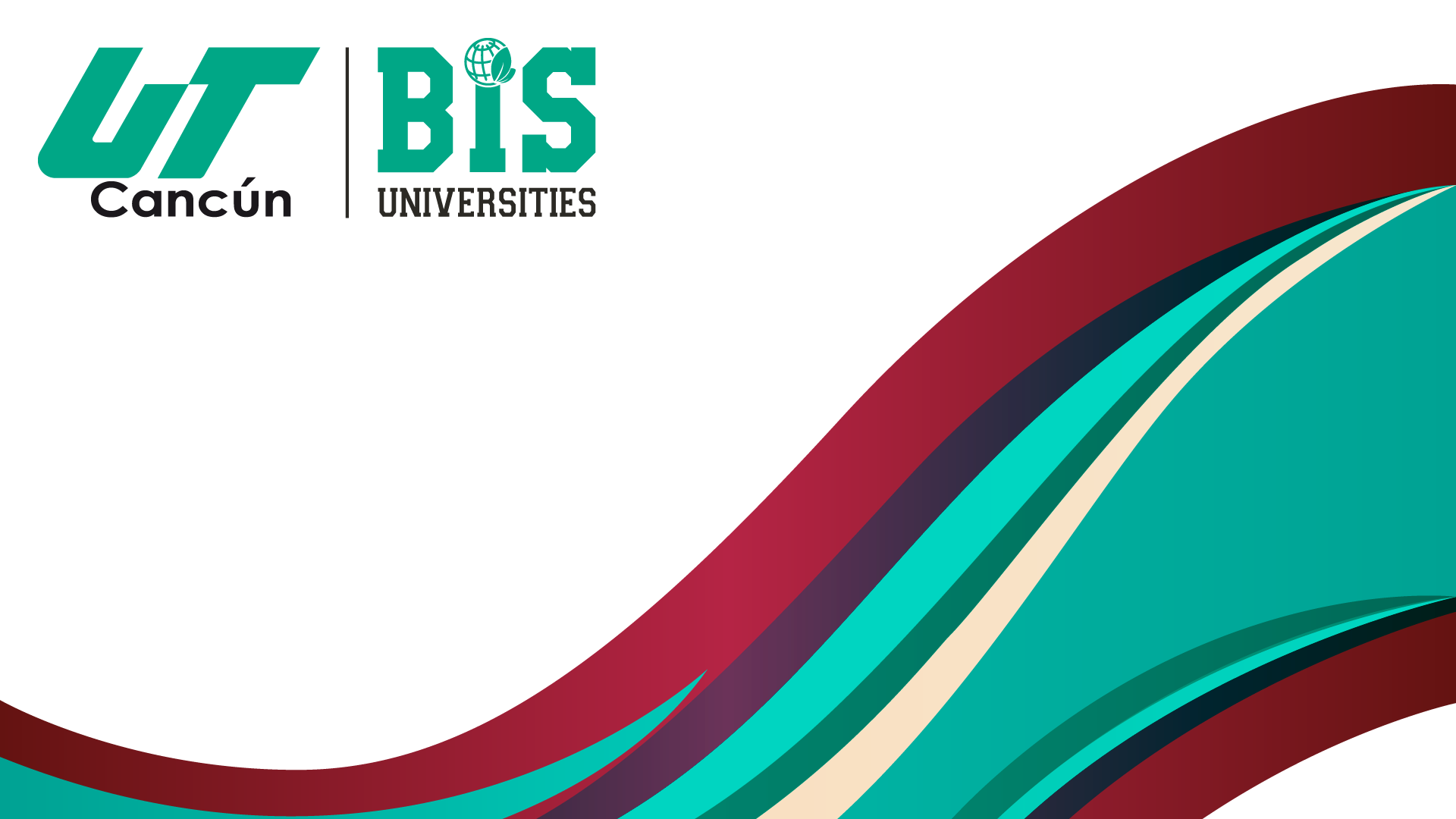 Portada de presentación
TÍTULO
Lorem ipsum dolor sit amet, consectetur adipiscing elit, sed do eiusmod tempor incididunt ut labore et dolore magna aliqua. Morbi tincidunt augue interdum velit euismod in. Convallis a cras semper auctor neque vitae tempus quam. Duis ut diam quam nulla. Vitae sapien pellentesque habitant morbi tristique senectus et netus et. Porta lorem mollis aliquam ut porttitor leo. Diam maecenas sed enim ut. Viverra nam libero justo laoreet sit amet cursus. Habitasse platea dictumst quisque sagittis purus sit amet volutpat consequat. Enim sed faucibus turpis in eu mi. Elementum facilisis leo vel fringilla. Ipsum dolor sit amet consectetur.